Доверительный маркетинг в интернете
07.12.2012
Александр Федотов
Руководитель отдела комплексных проектов
fedotov@ashmanov.ua
[Speaker Notes: Репутация это самое важное что может быть у вашего бизнеса. На вопрос почему необходимо управлять вашей репутацией я отвечу так – ваша прибыль прямо зависит от вашей репутации. Ваши продажи прямо зависят от вашей репутации.
 
Я говорю это из своего опыта. Я консультант. Я не всегда знаю, как сделать проект. Но мне платят деньги, платят вперед за мою репутацию, которая говорит о том, что я смогу все сделать.

У меня не все получается, но я реагирую и делаю выводы. И в следующий раз поступаю более эффективно.

Обо мне должны говорить либо хорошо, либо никак.]
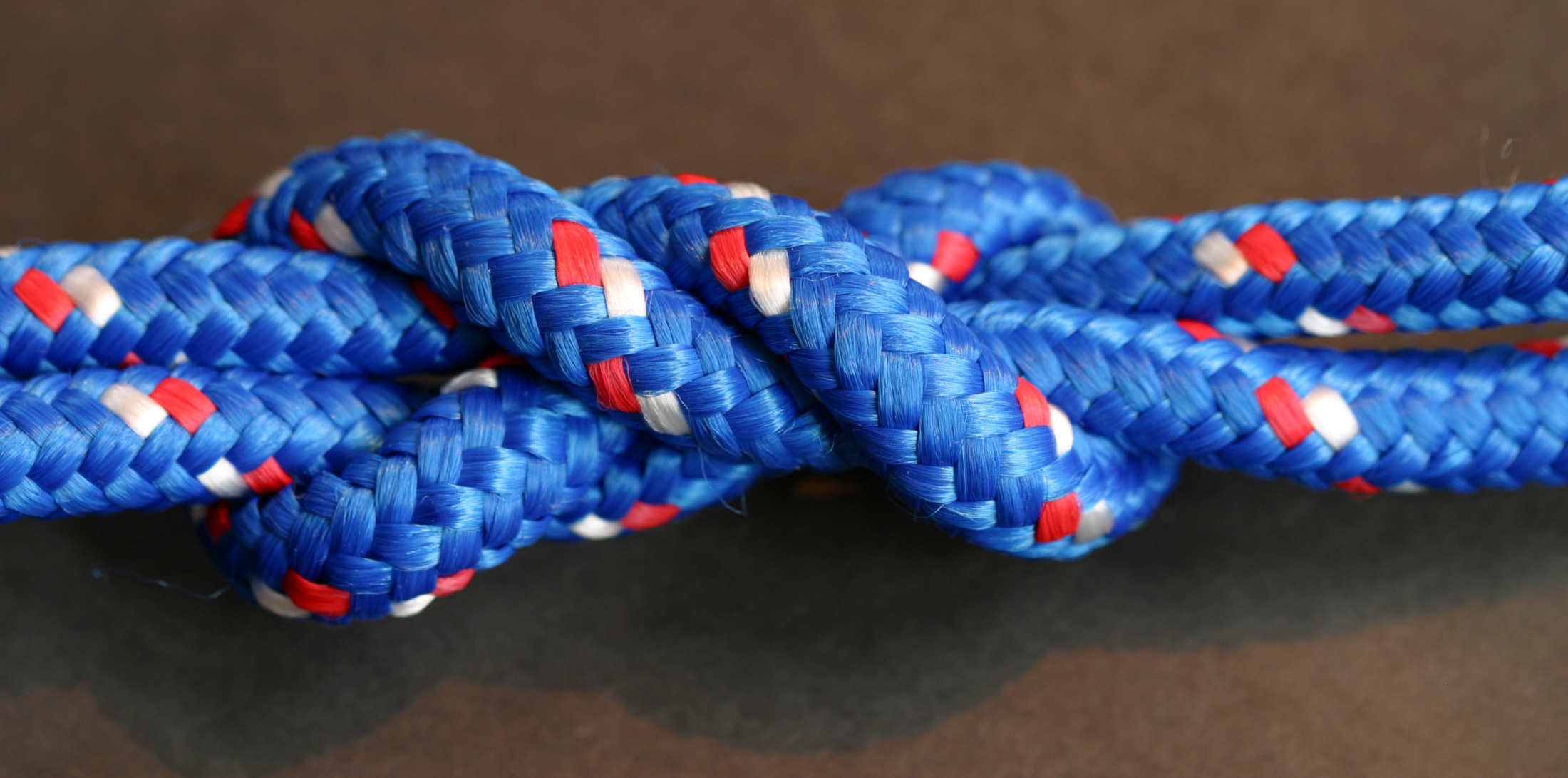 [Speaker Notes: Поднимите руки, кому репутация помогает в бизнесе?

А кому мешает?]
ДОВЕРИЕ КАК КОМПЛЕКСНЫЙ ПРОЕКТ
«Внешние» признаки доверия в Интернет
«Внутренние» признаки доверия в Интернет
Наш пример работы с доверием
Что ОНИ ДЕЛАЮТ?
85 % проверяют личную почту
Источник: PriceWaterhouseCoopers
Что ОНИ ДЕЛАЮТ?
85 % проверяют личную почту
67 % проверяют рабочую почту
Источник: PriceWaterhouseCoopers
Что ОНИ ДЕЛАЮТ?
85 % проверяют личную почту
67 % проверяют рабочую почту
59 % заходят в соцсети…
Источник: PriceWaterhouseCoopers
Где бывают в интернете?
Источник: InMind
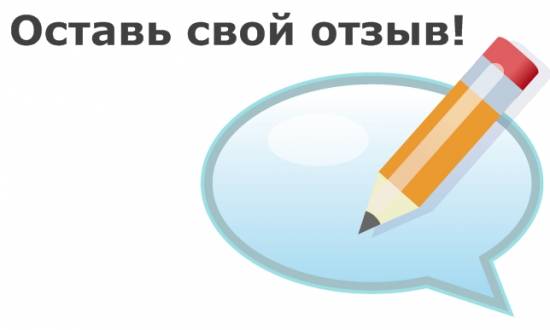 О чем говорят?
74 % пользователей соцмедиа доверяют мнению и рекомендациям других пользователей
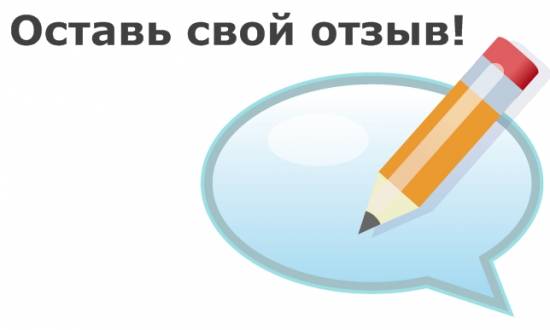 О чем говорят?
25 % поисковых результатов о 20 крупнейших брендах – это ссылки на пользовательский контент
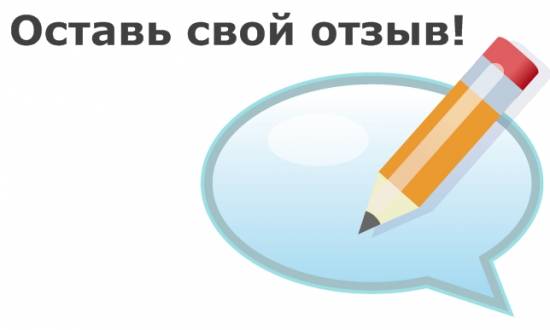 О чем говорят?
50% - мнение, совет или помощь
Что учитывают при покупке?
ДОВЕРИЕ К БРЕНДУ СЕЙЧАС ФОРМИРУЕТСЯ НЕ РЕКЛАМОЙ
Источник: PriceWaterhouseCoopers
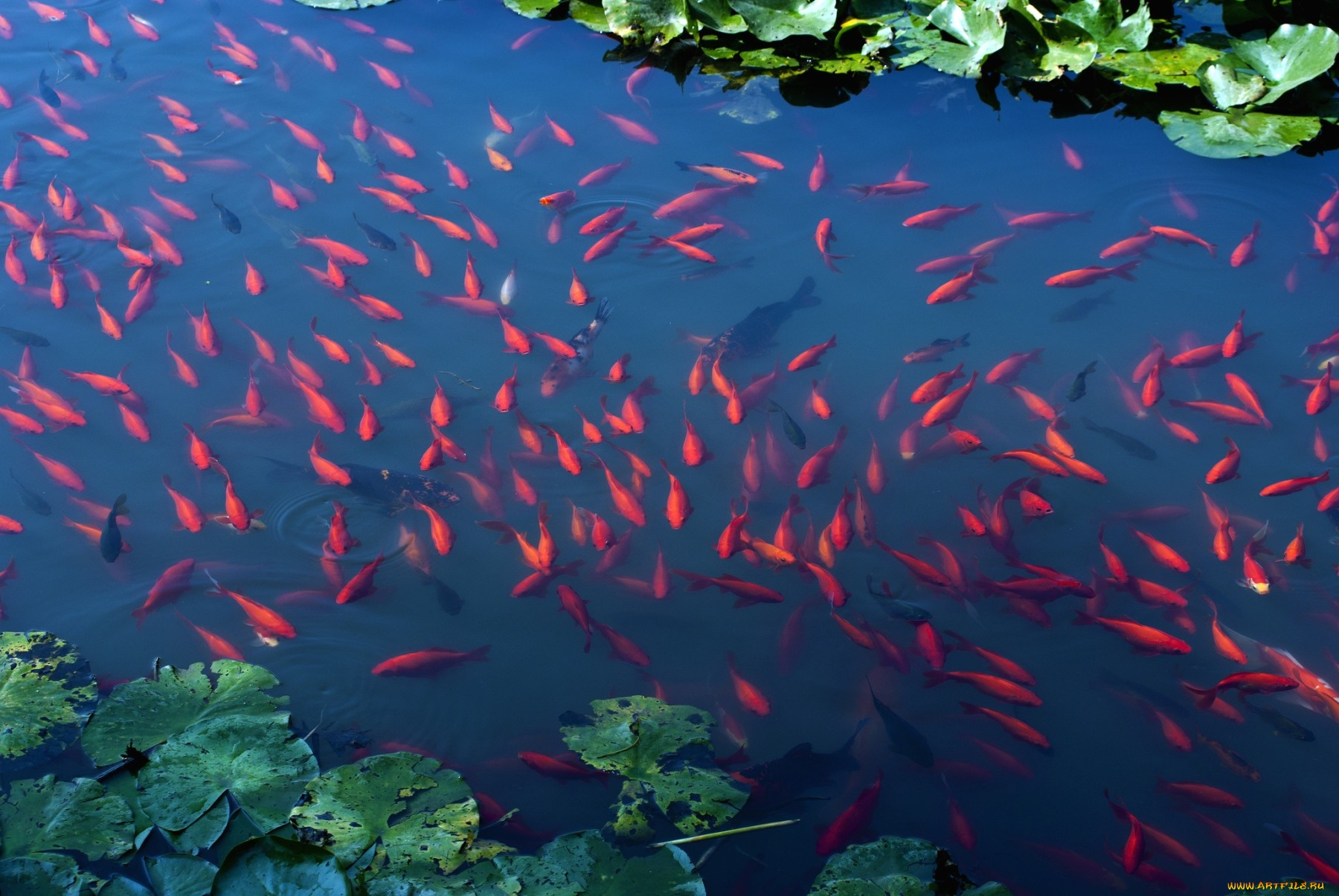 ВАШИ КЛИЕНТЫ
Что учитывают при покупке?
Источник: PriceWaterhouseCoopers
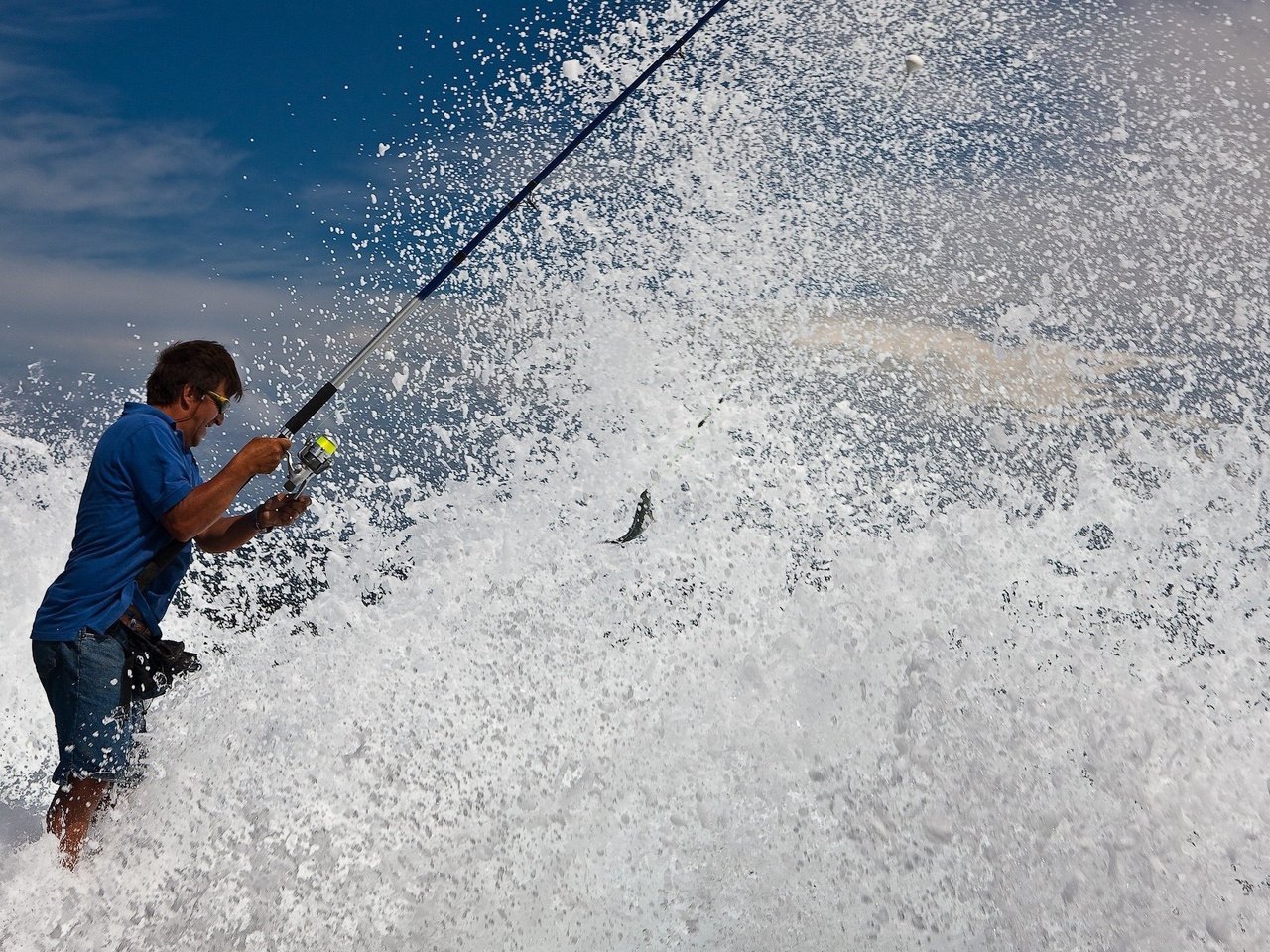 ОДИН НА
ОДИН
6 ЧАСОВ
ОТСЛЕЖИВАНИЕ ОТ СБЕРБАНКА
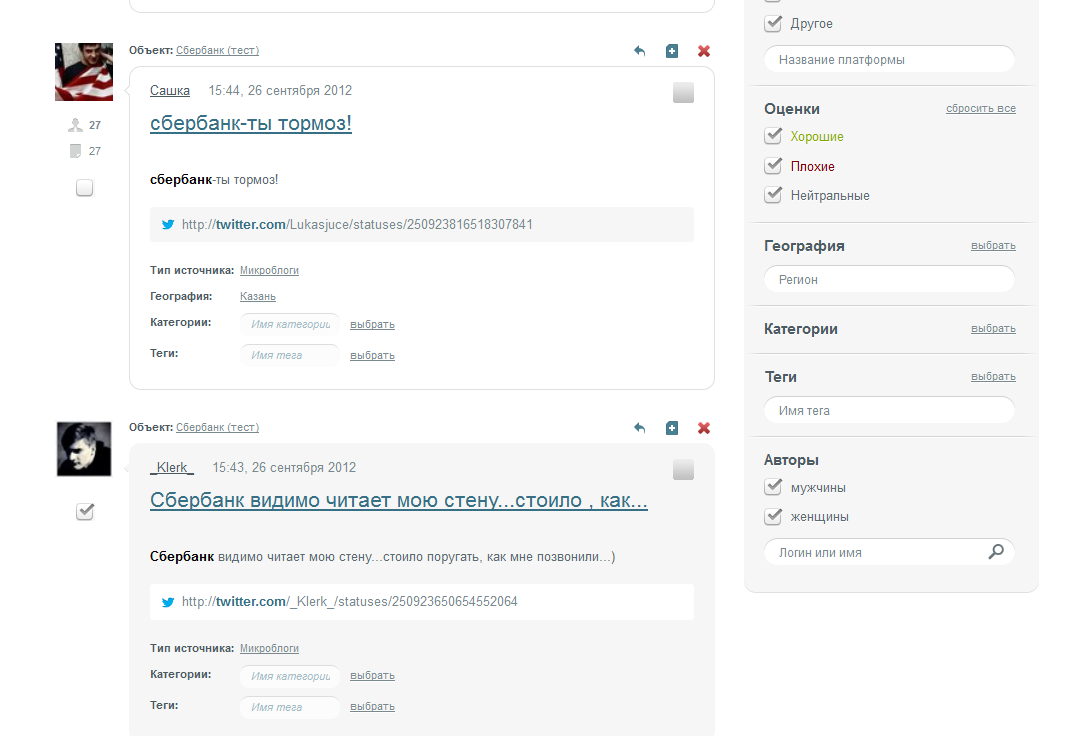 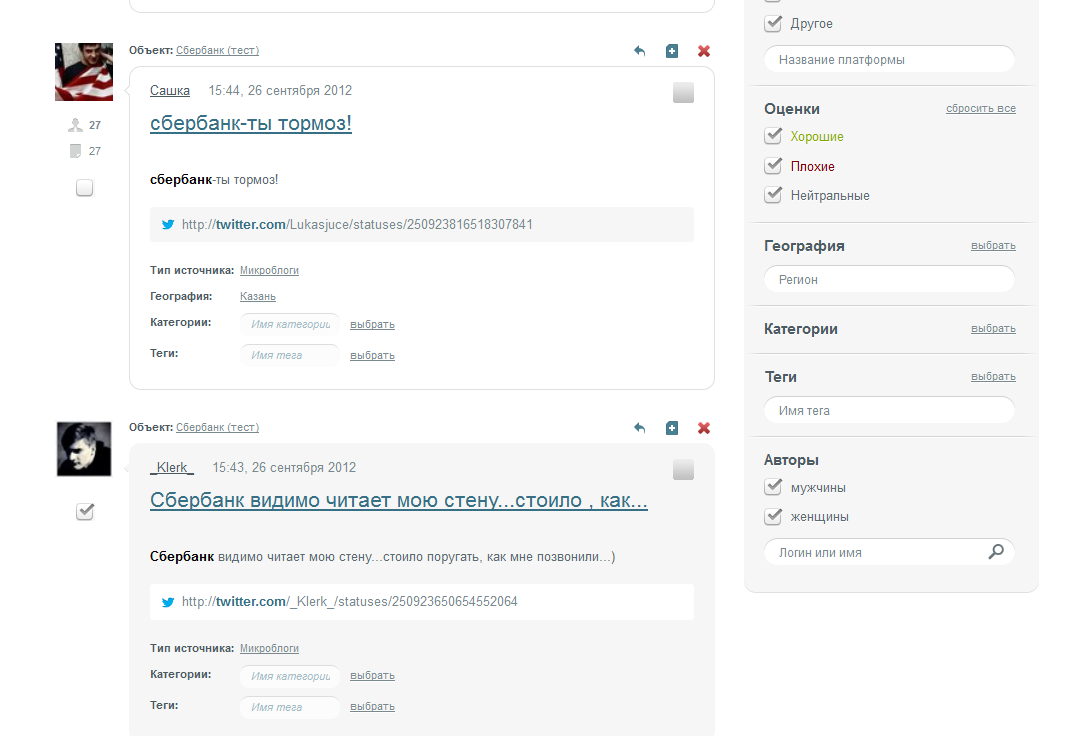 ОТСЛЕЖИВАНИЕ ОТ СБЕРБАНКА
5 полезных советов
Управляйте репутацией в соцмедиа постоянно
Используйте технические средства
Отдавайте на аутсорсинг
Реагируйте!
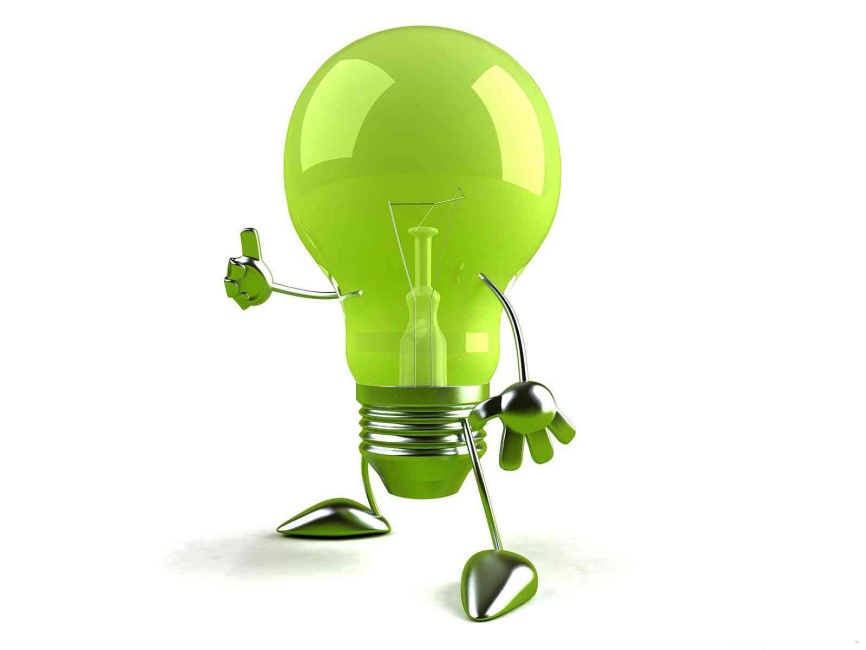 БРЕНД – ЭТО ВАША РЕПУТАЦИЯ
СОЦИАЛЬНые ДОКАЗАТЕЛЬСТВа
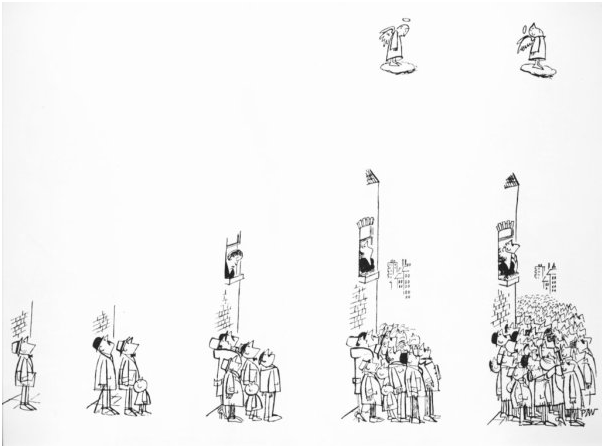 СОЦИАЛЬНые ДОКАЗАТЕЛЬСТВа
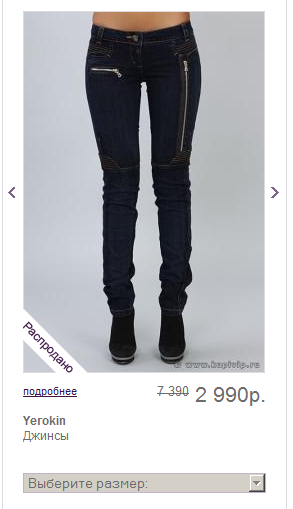 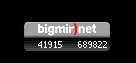 07.12.2012
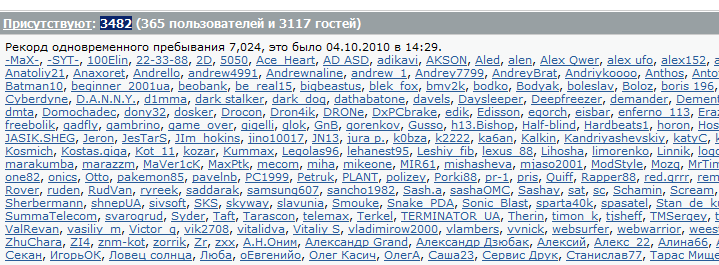 20
СОЦИАЛЬНые ДОКАЗАТЕЛЬСТВа
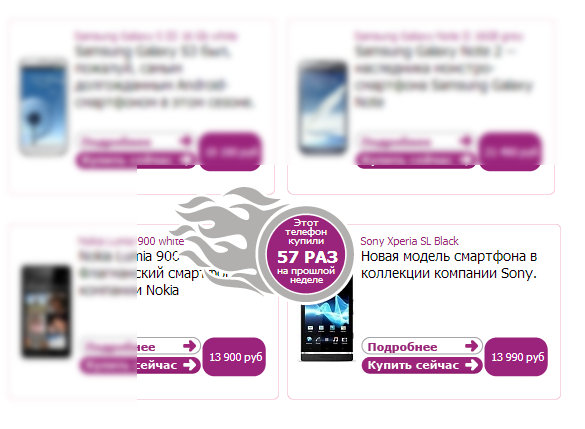 07.12.2012
21
07.12.2012
Какие есть возражения ?
22
Лучшая альтернатива
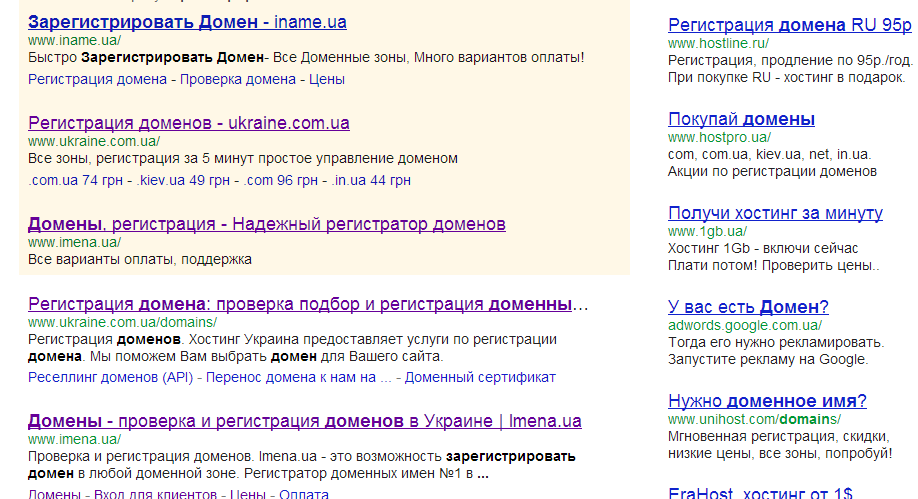 07.12.2012
23
О чем вы не говорите?
Про вас пишут в прессе? Если да, то где? Как мы можем это использовать для повышения конверсии? 

Что про вас говорят ваши клиенты? Как мы можем это использовать для повышения конверсии? 

Какие достижения есть у компании? Как мы можем это использовать для повышения конверсии?
07.12.2012
24
Как мы заработали +28 000 грн
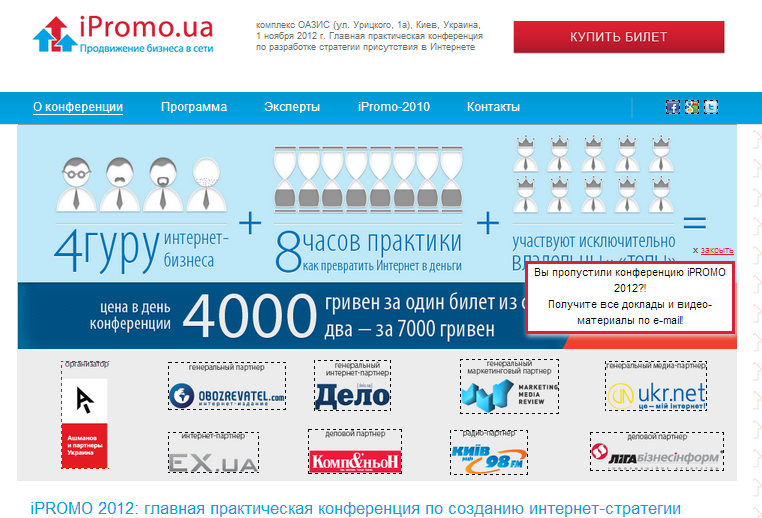 07.12.2012
25
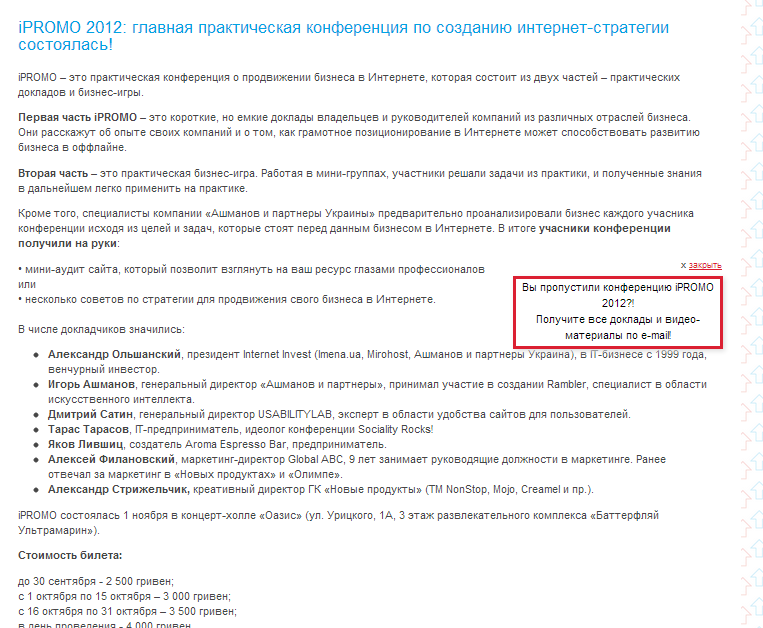 07.12.2012
26
26 000 человек. 0.1% конверсии
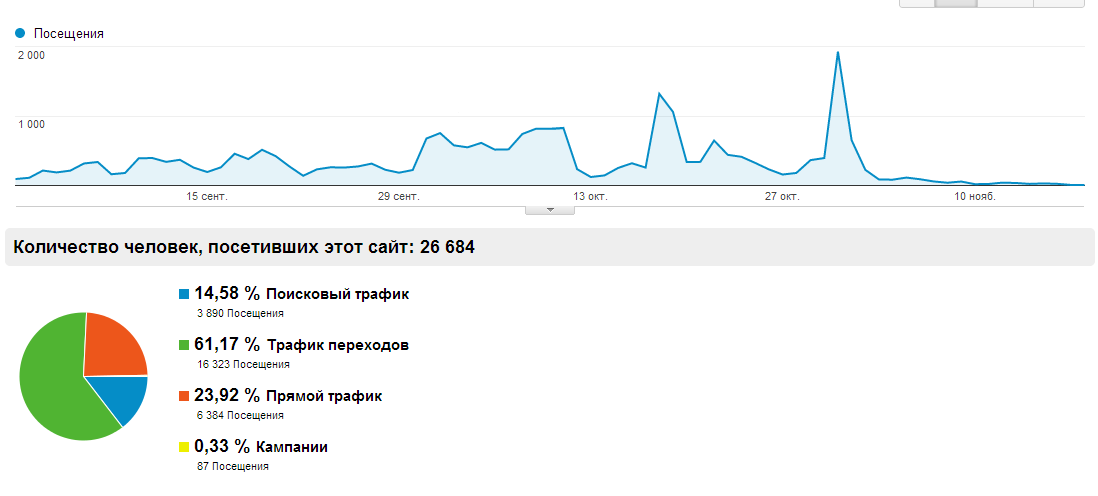 07.12.2012
27
ПРОБЛЕМы главной страницы
За 5 секунд пользователи не могли определить ценность данного сайта (конференции для себя),

Текст не обращался напрямую к посетителю, а рассказывал про конференцию, таким образом не мотивировал пользователя на дальнейшие действия,

На сайте было много дополнительных страниц, на которые пользователь мог переходить (красные кнопки купить, верхние вкладки меню и т.д.),

Всплывающее окошко с предложением получить дополнительный материалы на Email было незаметно

Слишком большое количество красных кнопок «купить» отвлекало от просмотра основного контента
07.12.2012
28
Фокус на главном
Сфокусировать внимание пользователя (ВП)
Увеличить ясность предложение (ЯП)
Увеличить релевантность предложения (РП)
Снизить отвлекающие факторы (ОФ)
Уменьшить риски (УР) (имейл вместо покупки)
07.12.2012
29
Фокус на главном
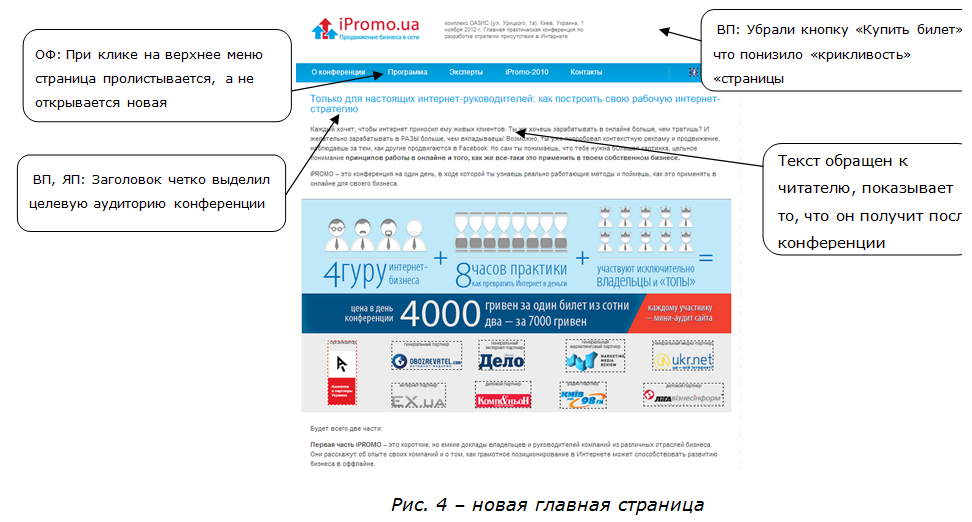 07.12.2012
30
Продажа стоимости
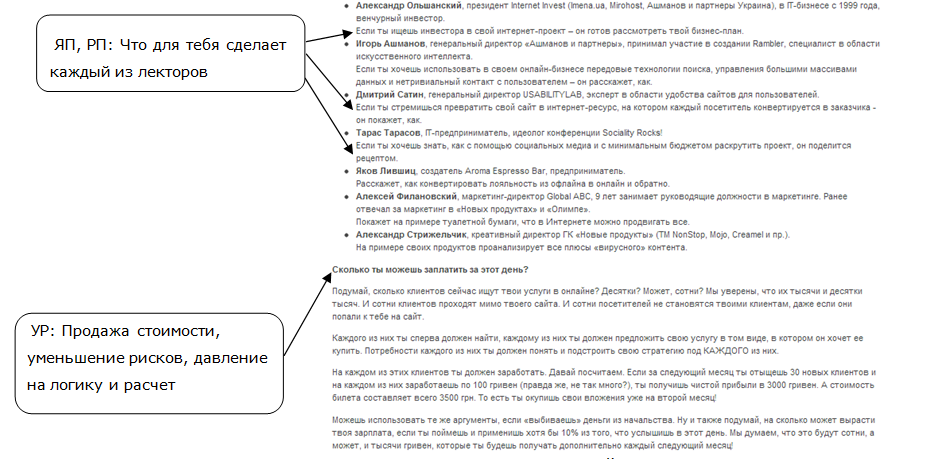 07.12.2012
31
Всплывающее окошко было
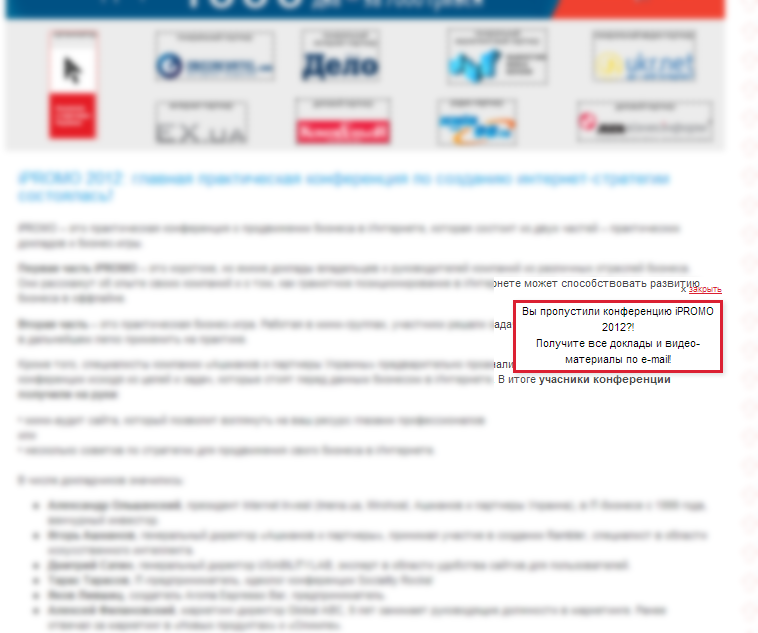 07.12.2012
32
Всплывающее окошко СТАЛО
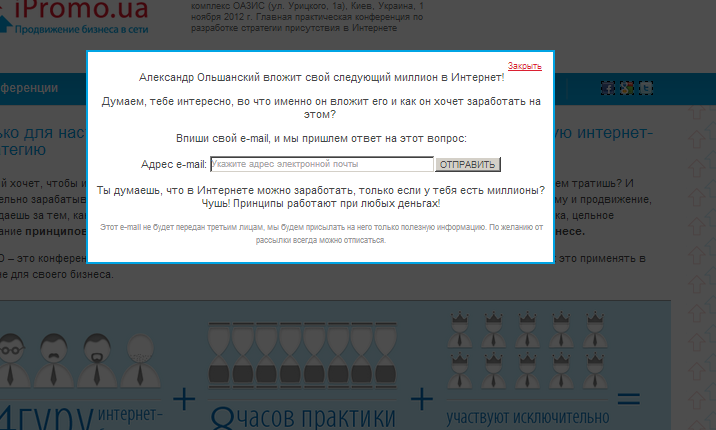 07.12.2012
33
ВСЕ ОСТАЮТСЯ НА ОДНОЙ СТРАНИЦЕ
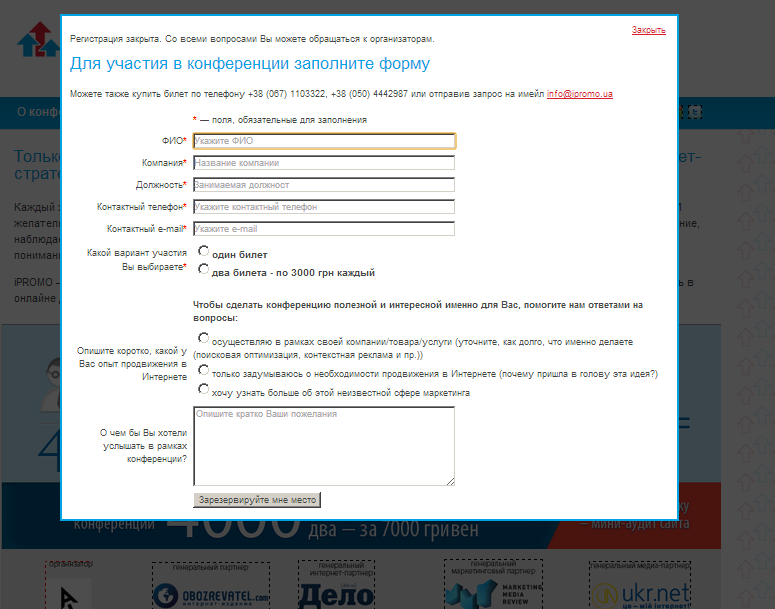 07.12.2012
34
GOOGLE CONTENT EXPERIMENTS
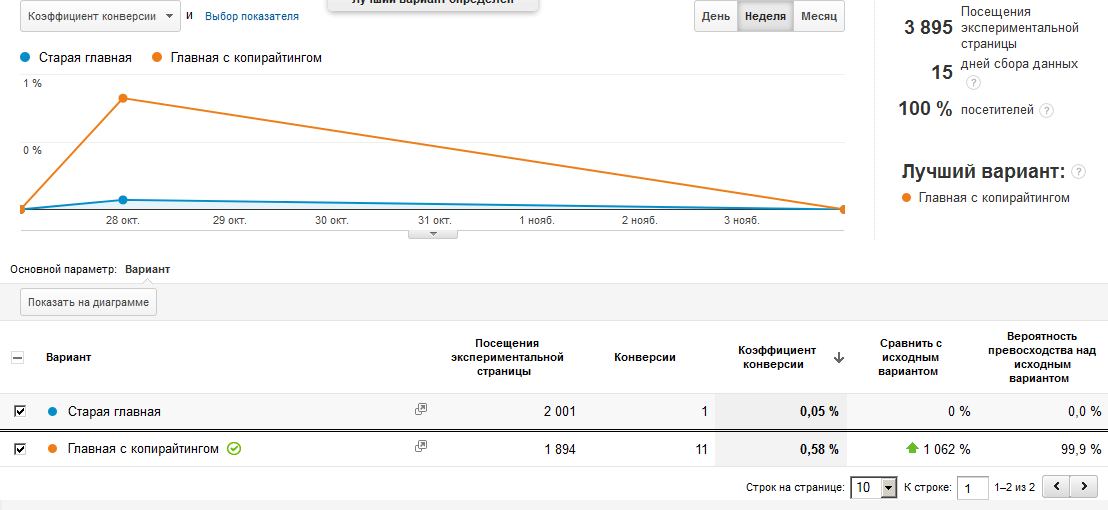 07.12.2012
35
ВЫВОДЫ
Реагируйте молниеносно (6 часов). Разговаривайте с каждым.
Социальные факторы – самые сильные
Выясняйте лучшие страницы с помощью экспериментов
07.12.2012
36
Успехов вам и вашему бизнесу!
Александр Федотов
Руководитель отдела комплексных проектов
fedotov@ashmanov.ua


Информация о компании, 
услугах и технологиях
www.ashmanov.ua

www.facebook.com/ashmanov.ua
Twitter:ashmanovua